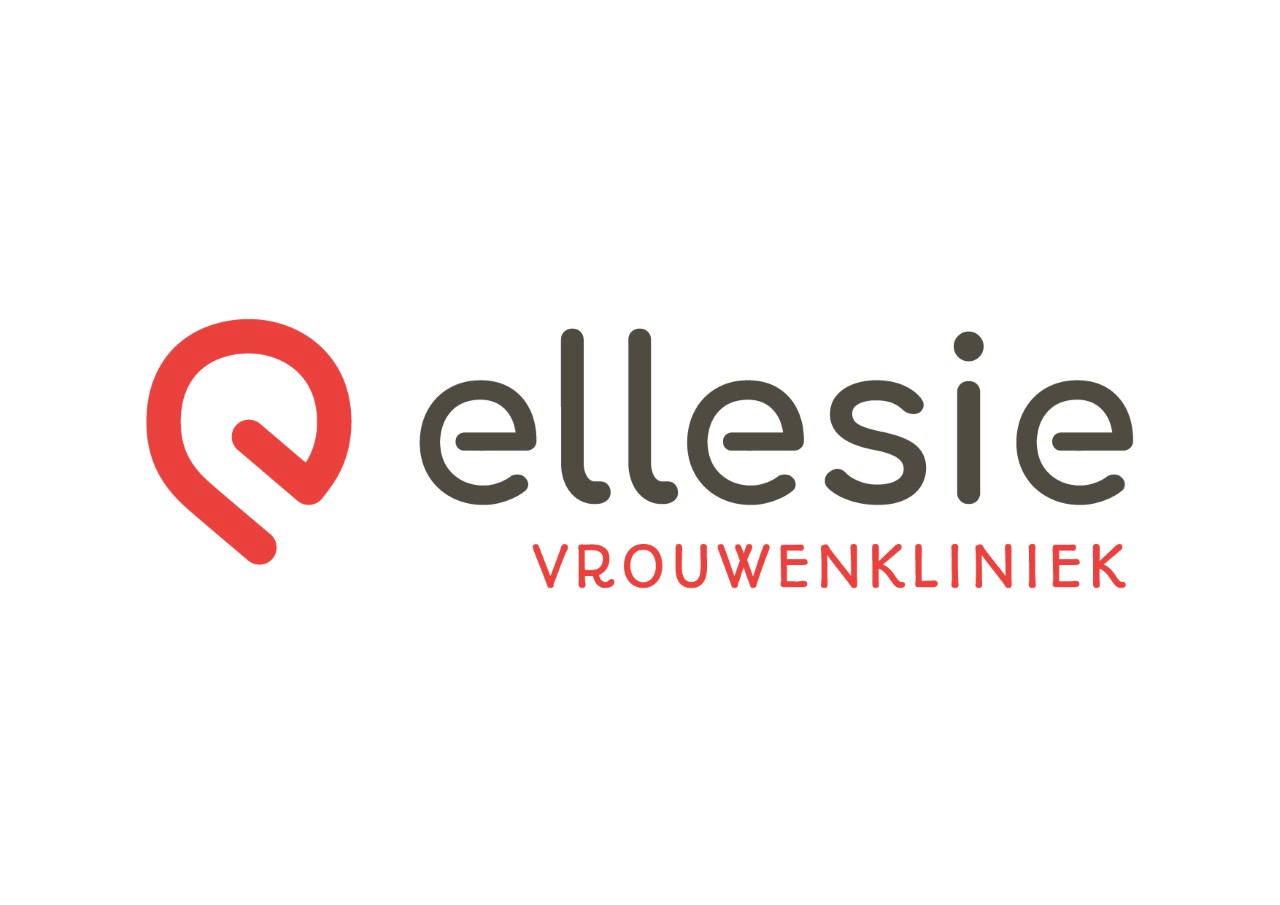 Inhoud
Even voorstellen 
Ons team 
Ellesie vrouwenkliniek

Wat onderscheidt ons? 
Behandelingen 

Aanmelden
Vergoeding zorgverzekering
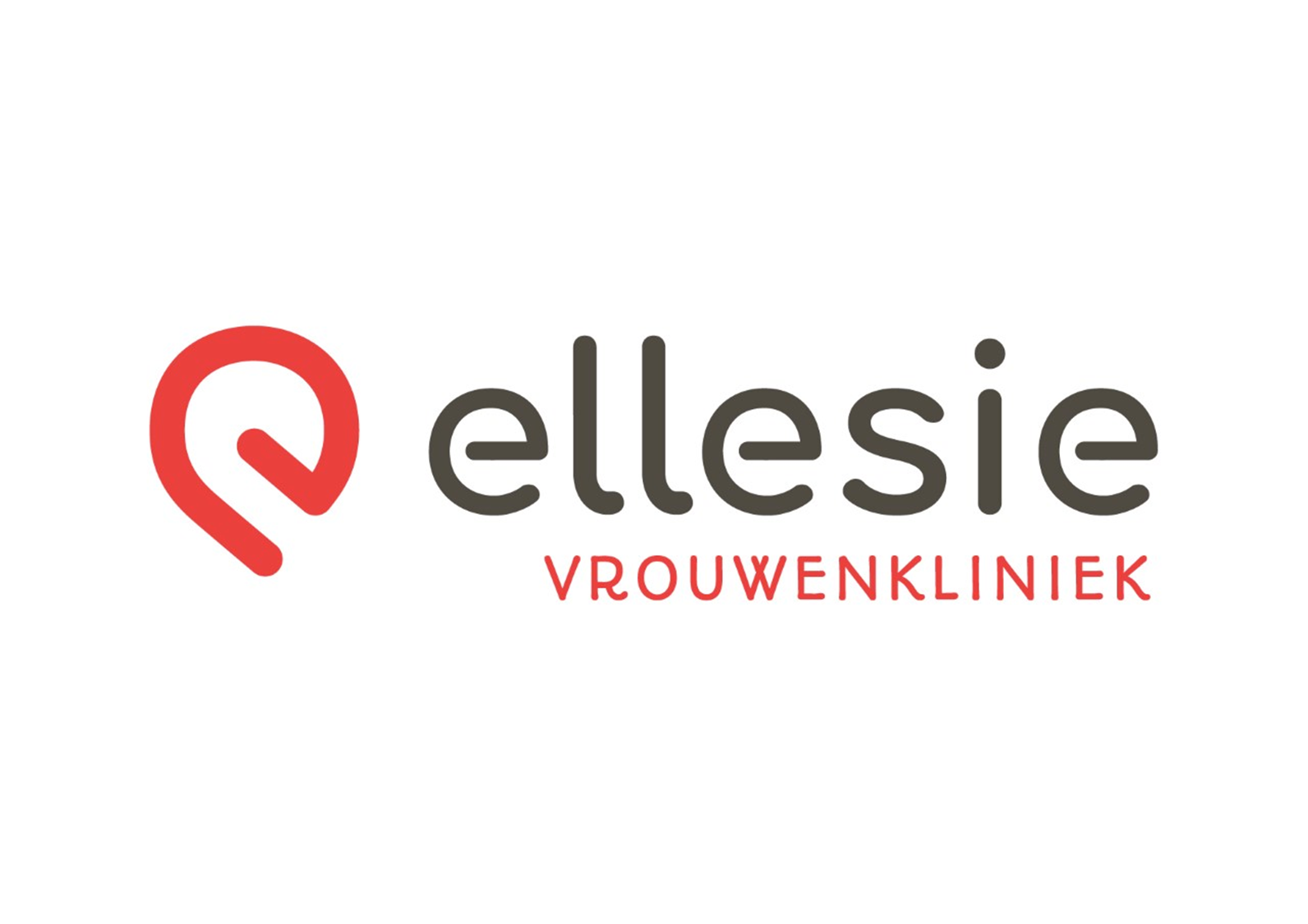 Els van Doorn
Medisch directeur Ellesie
Gynaecoloog
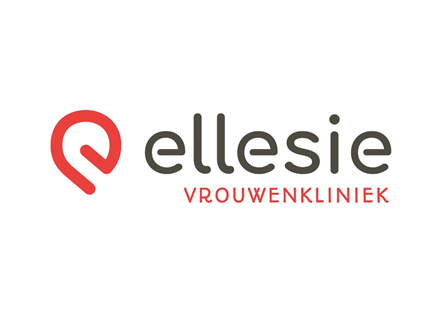 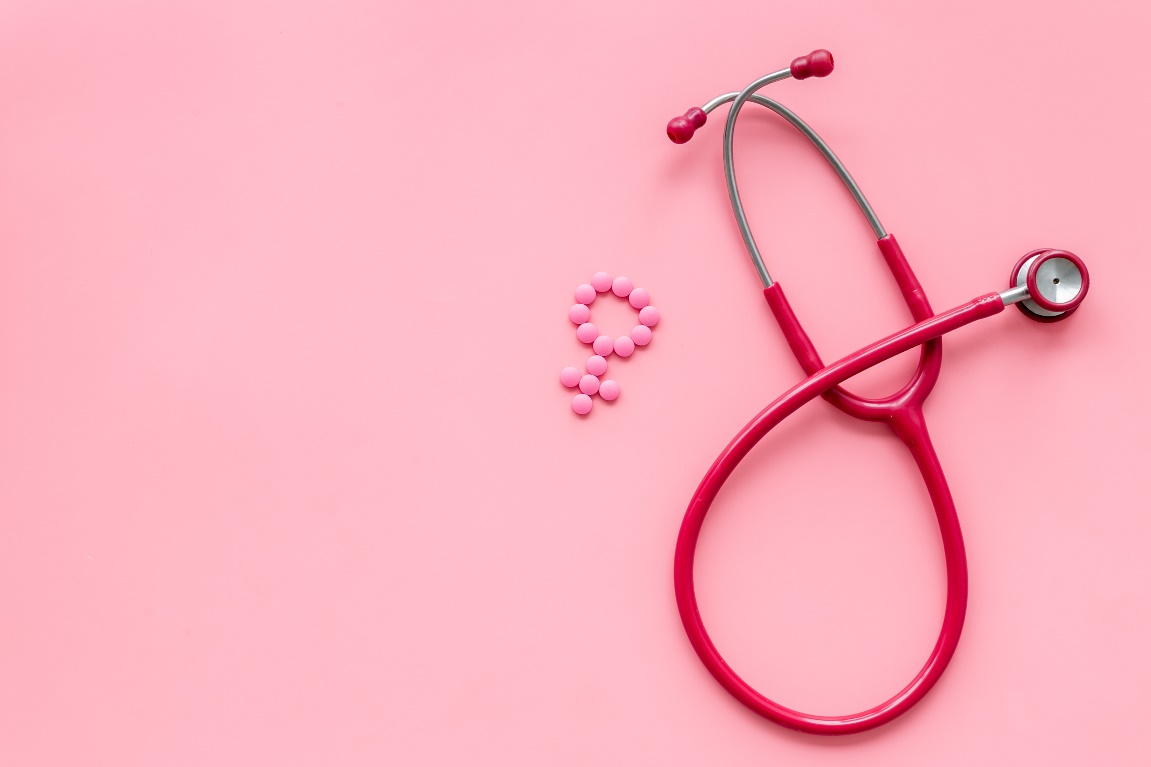 Ons team
Gynaecologen
Verpleegkundigen 
Orthomoleculair therapeut 
Medisch secretaresses
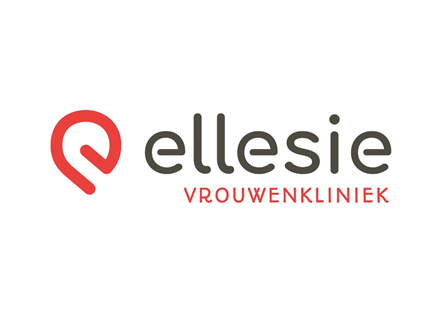 Speciaal voor vrouwen
Ervaren en deskundige zorgprofessionals 
Kleinschalig en patiëntgericht
Compleet zorgaanbod gynaecologie
Direct kunnen behandelen - ‘See and Treat’
NVOG richtlijnen
Korte wachttijden
vrouwenkliniek
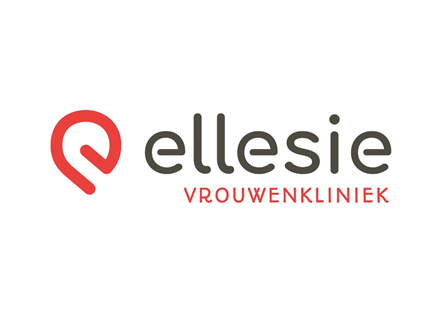 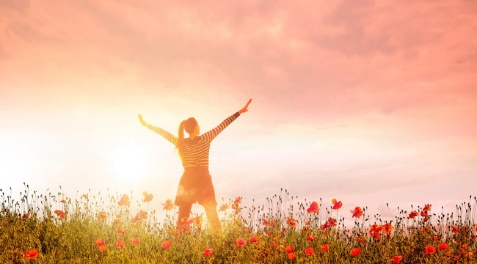 Wat onderscheidt ons?
Volledig gespecialiseerd in de vrouwelijke cyclus
Overgangsconsulent 
Orthomoleculair therapeut
Directe behandelingen mogelijk
Samenwerking met team van specialisten
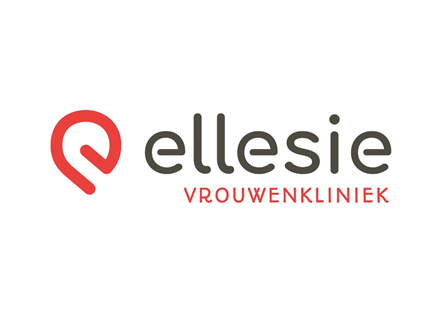 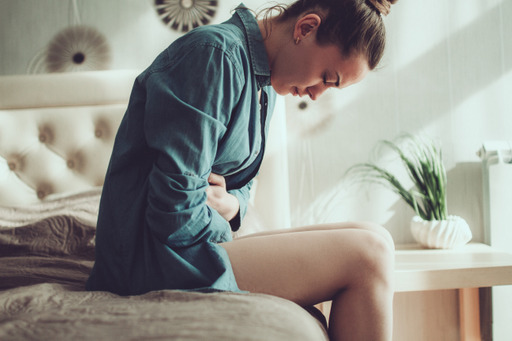 Behandelingen
Cyclusstoornissen
Afwijkend uitstrijkje
Menopauze
Fluorklachten 
Anticonceptie 
Dyspareunie, seksuele problemen
Seksueel overdraagbare aandoeningen
Buikpijnklachten 
Endometriose 
Afwijkingen onderbuik
Goedaardige zwellingen
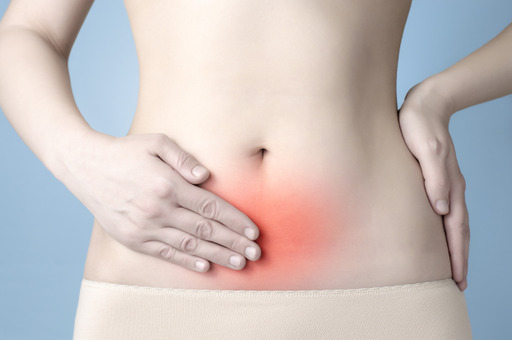 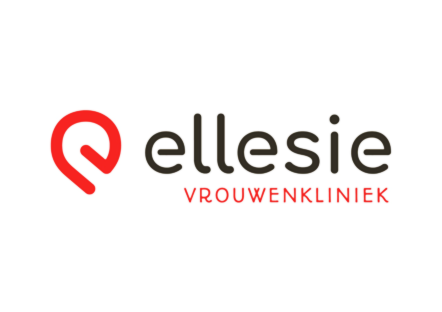 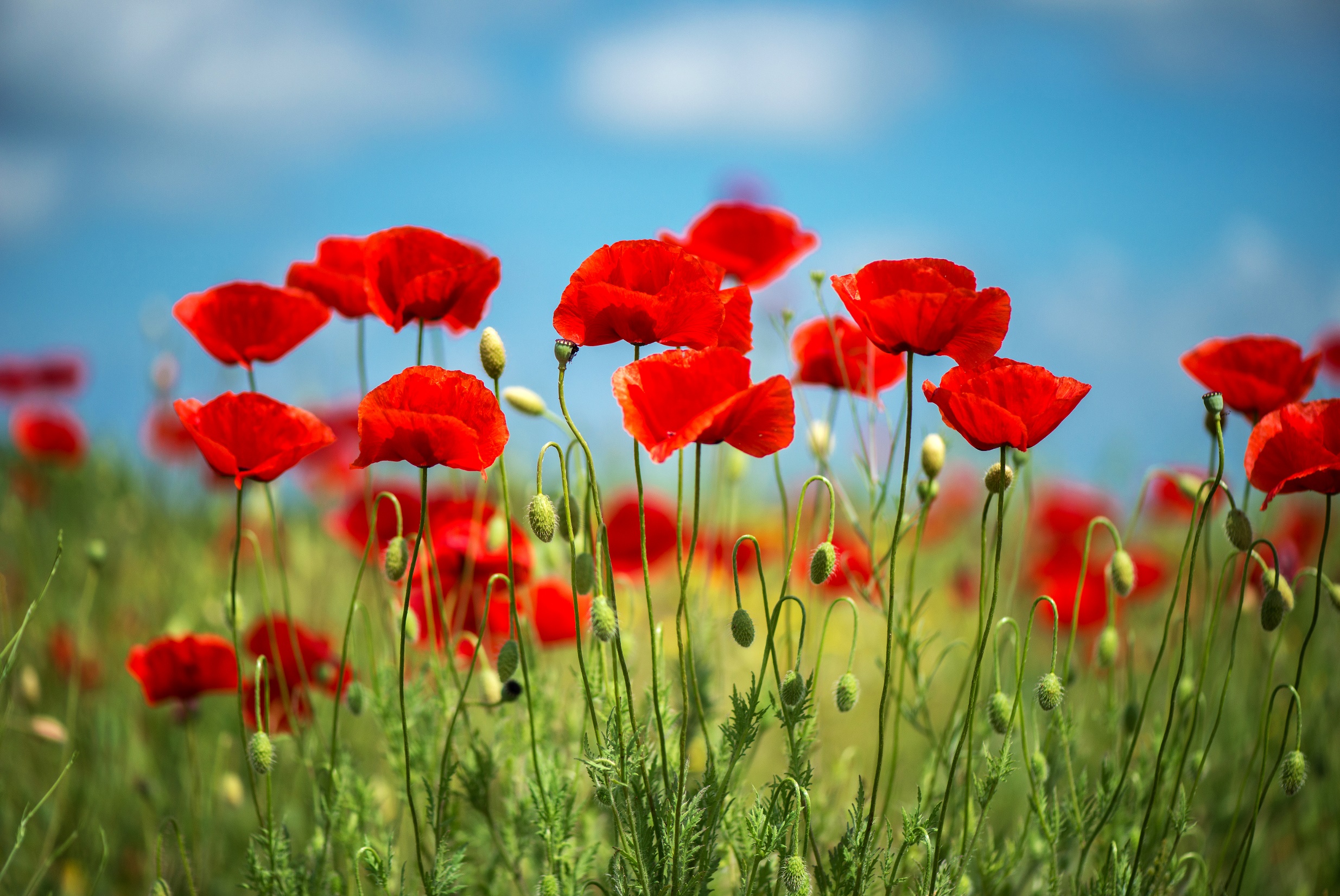 Aanmelden
Verwijzing huisarts/specialist via Zorgdomein
Intake gynaecoloog
Gynaecologisch onderzoek
Bloedprikken 
Diagnose & Behandeling
Aanvullend gesprek met verpleegkundige of orthomoleculair therapeut mogelijk
Na enkele weken uitslag van onderzoeken
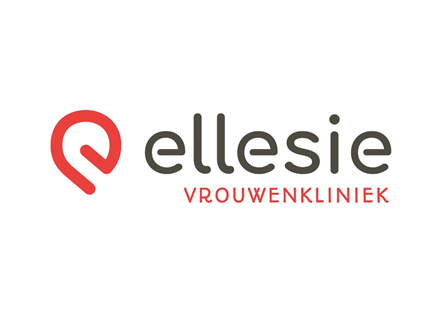 Vergoeding zorgverzekering
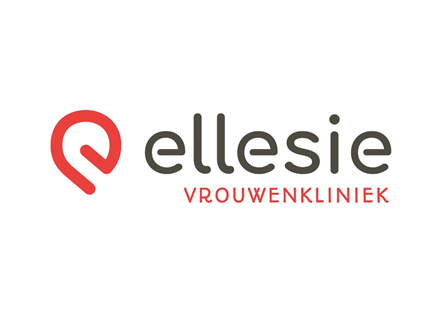 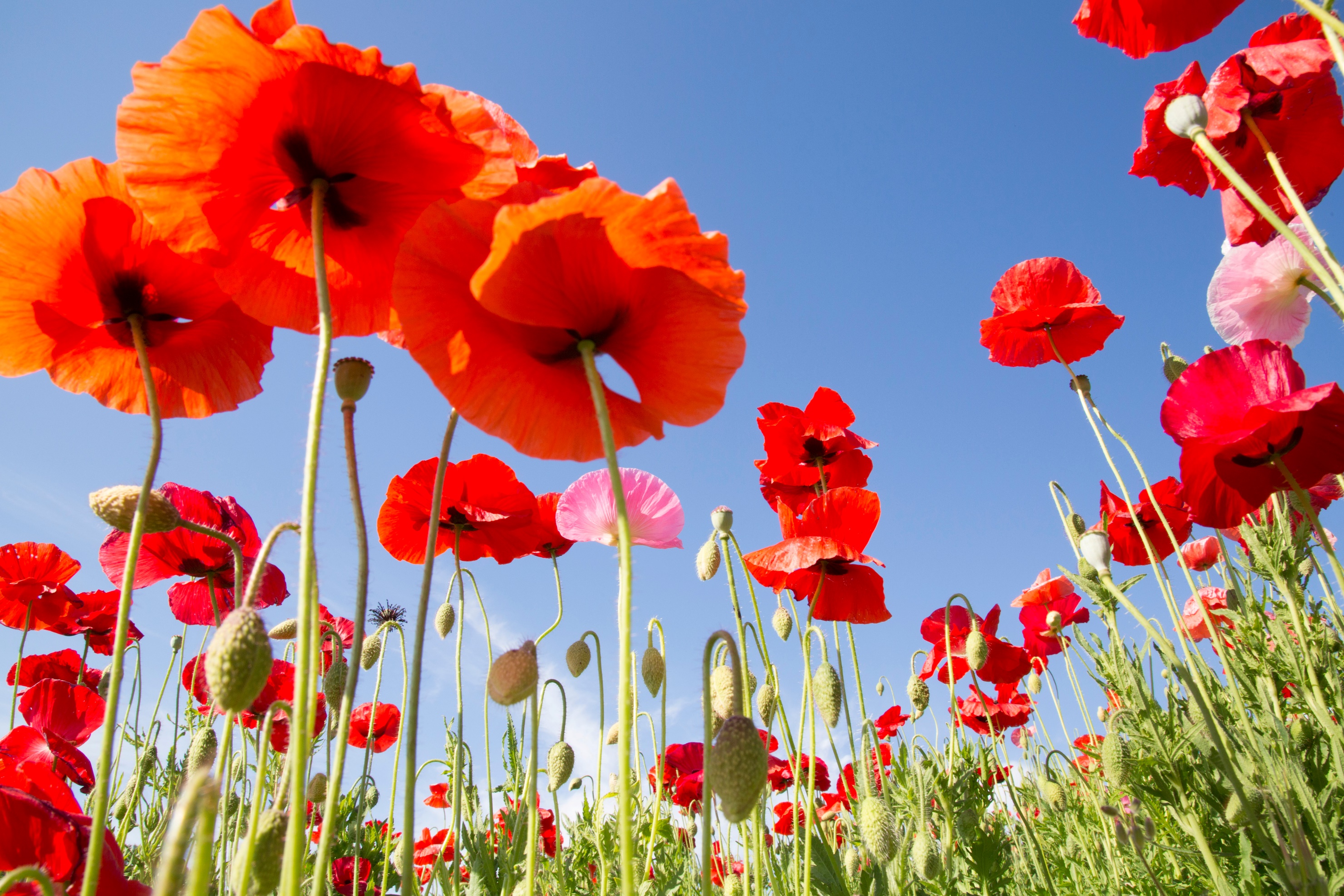 Vragen?
Aanmelden via www.ellesie.nl 
Openingstijden
Maandag t/m donderdag 
van 8.00-16.00 uur

Behandellocaties
Gerard Doustraat 4A 
5831 CC Boxmeer

Edisonweg 30
4207 HG Gorinchem
Telefonisch bereikbaar
Van maandag t/m donderdag
Van 8.30-12.00 en 13.00-15.30 uur 
Telefoonnummer: 0485 - 520 156

Emailadres: info@ellesie.nl